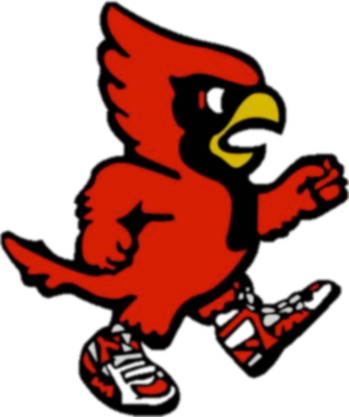 Elizabeth Middle School
SHOWCASE
2016
2015-2016 EMS Staff
EMS Library
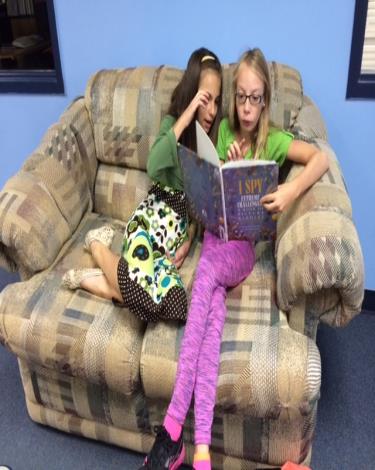 Library and Changing Themes
Students Researching in the Library
Students Applying Research
6th Grade Math
Measure Me Metrically
Students designed a Dream House following certain specifications.
Depth and Complexity Materials
Students helping to unpack materials
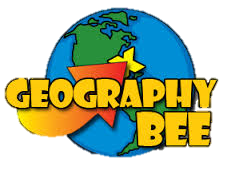 Geography Bee winners:

Brandon Marshall 8th grade 1st place
Piper Gustafson 6th grade 2nd place
Ian Christiansen 6th grade 3rd place

Sponsor – Lori Williams Martin
Geography Bee
Winners
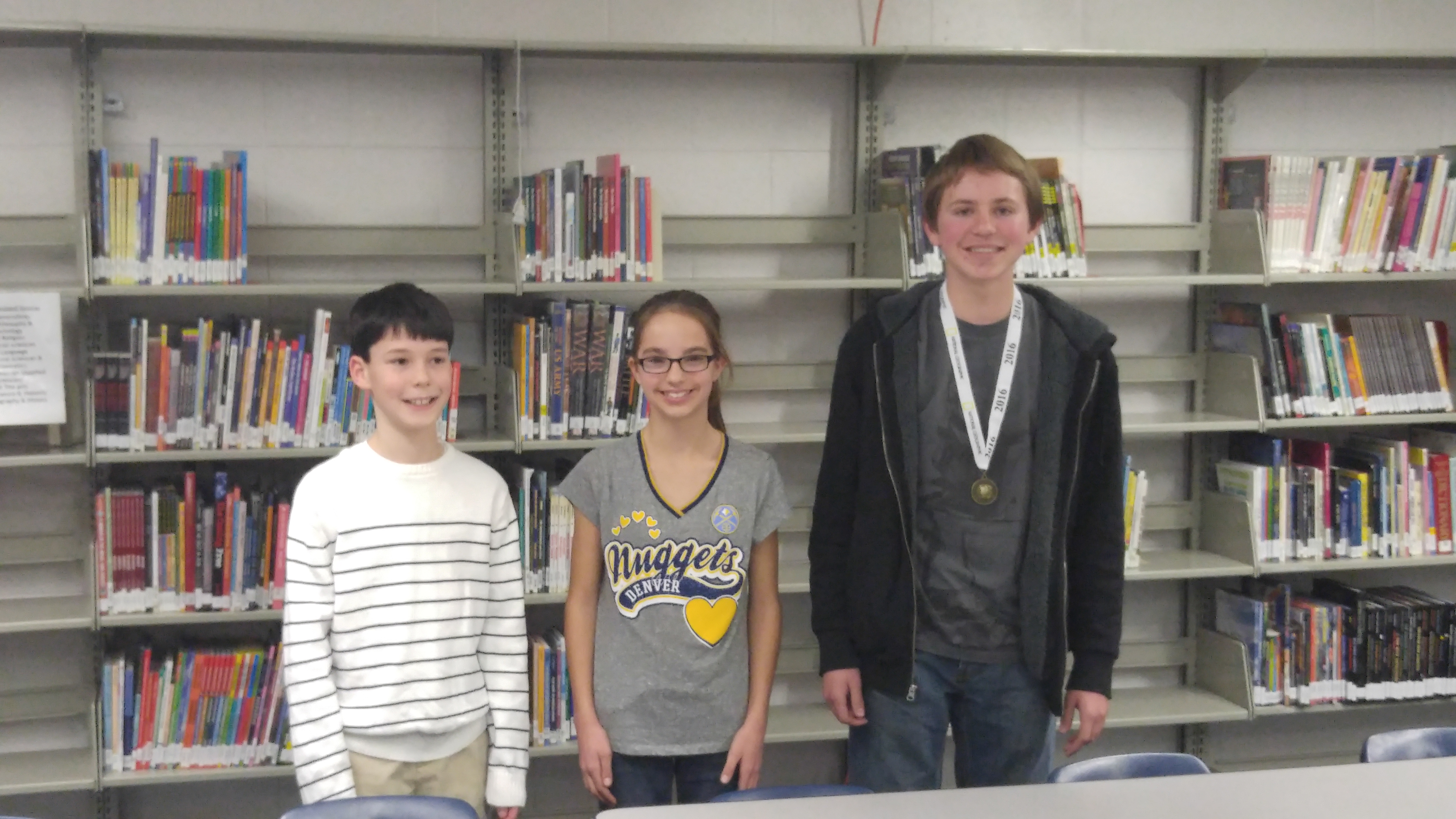 Book Club with the Counselors
There are currently  
8 students in the book club.

The students are reading the following books; 

Harry Potter
Diary of a Wimpy Kid
The Maze Runner
A Million Ways Home
Looking for Alaska
7th and 8th Grade Published Books Project
Mrs. Brown's 8th grade Language Arts class is involved in a project where each student is creating a narrative that will be turned into a hardbound book! The project is called “In Search of Wisdom.” Over winter break, students interviewed someone who is at least 55 years of age or older and, upon their return to school, began writing the story down in narrative form. The students will be writing the story in first person point of view, which means they will write the story as if the experience actually happened to them, so that they can fill in the details and embellish the story as needed to make the story fun and exciting.
Mrs. Brown’s 8th Grade Class
8th Grade Published Books

The publishing company is a well-known company called Student Treasures; they have been successfully publishing student narratives for many years as a service to public and private education.  Our books will be electronically sent to the publisher on February 26th and returned approximately two weeks later.  The first week of April students will attend Author's Night where they will represent their books and present them to the public.

~Shelby Brown, 8th Grade LA
This project gives the students an authentic assessment in writing and it is highly motivating as well.~ Julie Reese, 7th Grade LA
Examples from 2014-2015
Student Art WorkMural in the Counseling Office
This mural was painted by Carlie Connelley and Madison Schiefelbein
Fitness Walking at EMS
Fitness Walking at EMS

As a part of the district wellness committee incentive, EMS Students are walking laps not only for their physical fitness but for brain fitness.  Studies have shown that if students move in the AM brain activity increases also.  Math and Reading scores across the US have gone up with schools that exercise before school.
Fitness Walking
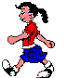 Fitness walking has approximately 60 – 70 students that participate each morning.
Lynne Watts calculates minutes or mile and applies it toward

Walking Across Colorado
or
Climbing 14er’s
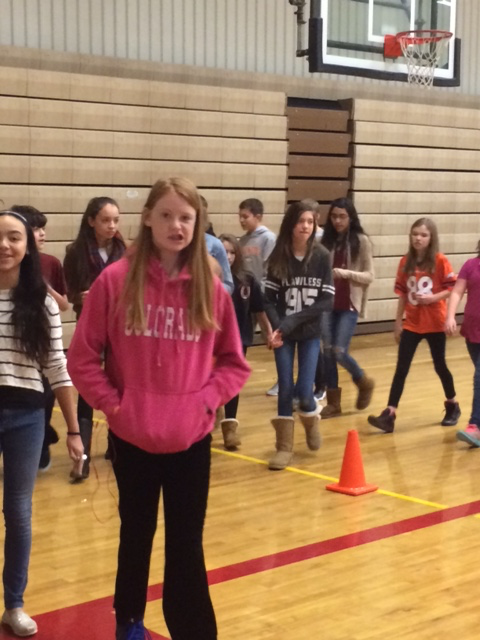 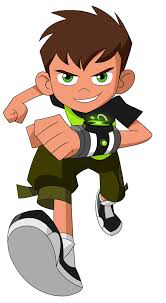 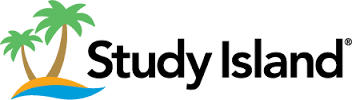 7th Grade Science
“I think Study Island is a great tool for me.  I LOVE IT because you can practice as much as you like and actually do good on the tests.  If you get something wrong you can see why and find the right answer”.



“I feel as though Study Island has very much benefitted the 7th grade science program.  As science is an easily neglected subject, Study Island brings more focus to the necessary practice.  The future cannot be successful without science.  Study Island's practice and tests drill the needed information into our heads”.  - Izzy McCarty
“I think Study Island is beneficial because if you get a question wrong it gives you an explanation of why your answer is wrong and lets you pick the correct answer”.

“It helps me study in a fun way! :)”                                 - Brody Sprouse

“The benefits of Study Island is its a good studying tool when no one else can test you.  You can practice at home easily.  Overall I love it!”
What 7th Grade Students are saying about Study Island
“I think Study Island is beneficial because it helps maintain study habits.  It tells us how we've improved and what we need to work on.  Also, it gives us an idea of what will be on our tests”.          ---Megan Timpson
Other Great Things that are Happening at
EMS
Red Ribbon Week The National Guard Helicopter
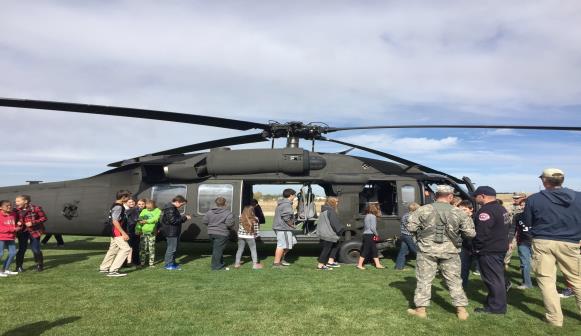 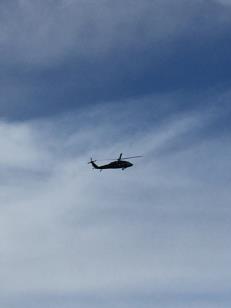 Red Ribbon WeekElbert County Sherriff
Preparing for Movie Night
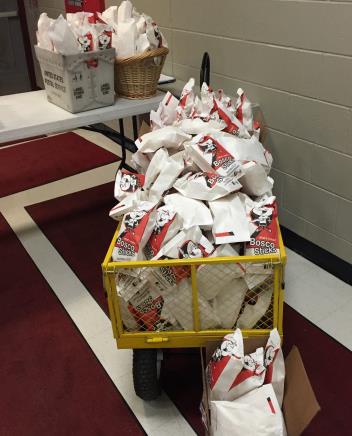 PBIS Y.E.S Card Pizza Party Winners
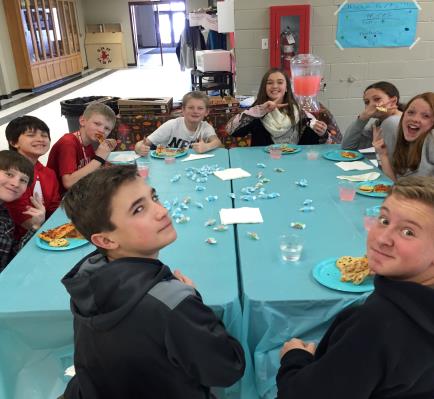 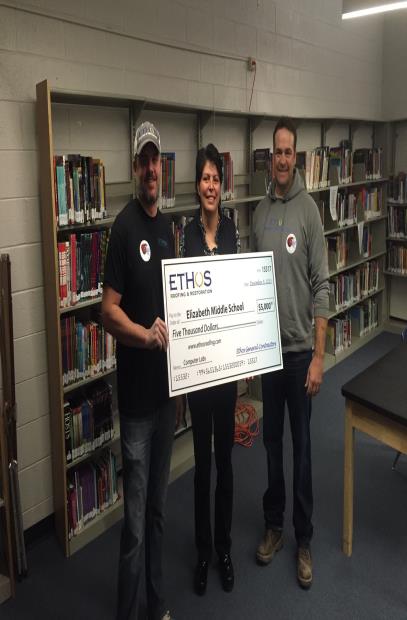 ENG a Community Event
Thanks to ETHOS and the Elizabeth Community.  Through community support ETHOS was able to donate $5000 to EMS
Drama and Choir
Athletics
More Sports
Next Year…
We are working on our next years master schedule hoping to keep it very similar to this years schedule.
We are in the process of aligning our schedule with EHS to better service our students taking classes at the high school.
We will continue to work with RCE and SHE on curriculum alignment and 5th grade transition.
Teachers will continue to get training on “Depth and Complexity” and how to implement it into their classrooms.
We will continue to work with RCE and SHE on curriculum alignment and 5th grade transition.
  We will continue to work on school climate and providing students with a variety of activities.